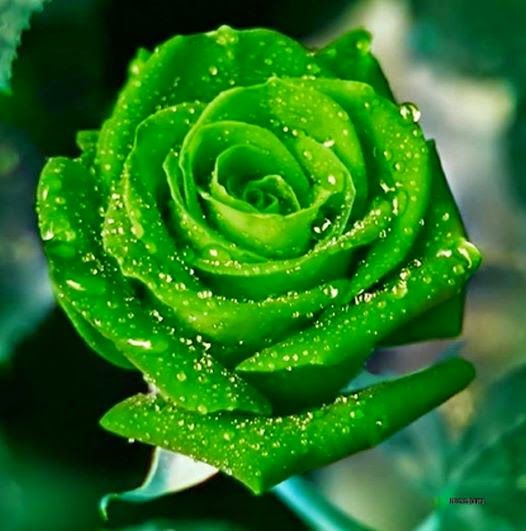 সবাইকে শুভেচ্ছা
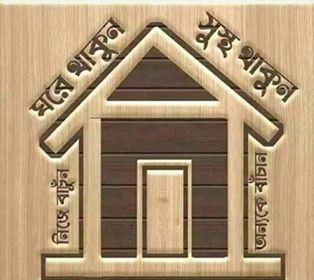 পরিচিতি
মোহাম্মদ মনির আহমদ
সহকারী শিক্ষক
বখতিয়ার পাড়া চারপীর আউলিয়া আলিম মাদরাসা । 
আনোয়ারা,চট্রগ্রাম।
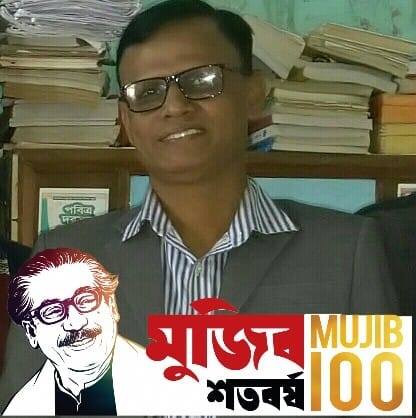 পাঠ পরিচিতি
শ্রেণি-৮ম
বিষয়ঃবাংলা ১ম(সাহিত্য কণিকা )
গদ্য-অথিতির স্মৃতি
অথিতির স্মৃতি
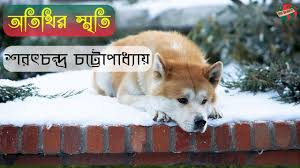 নিচের চিত্র গুলো লক্ষ্য করঃ
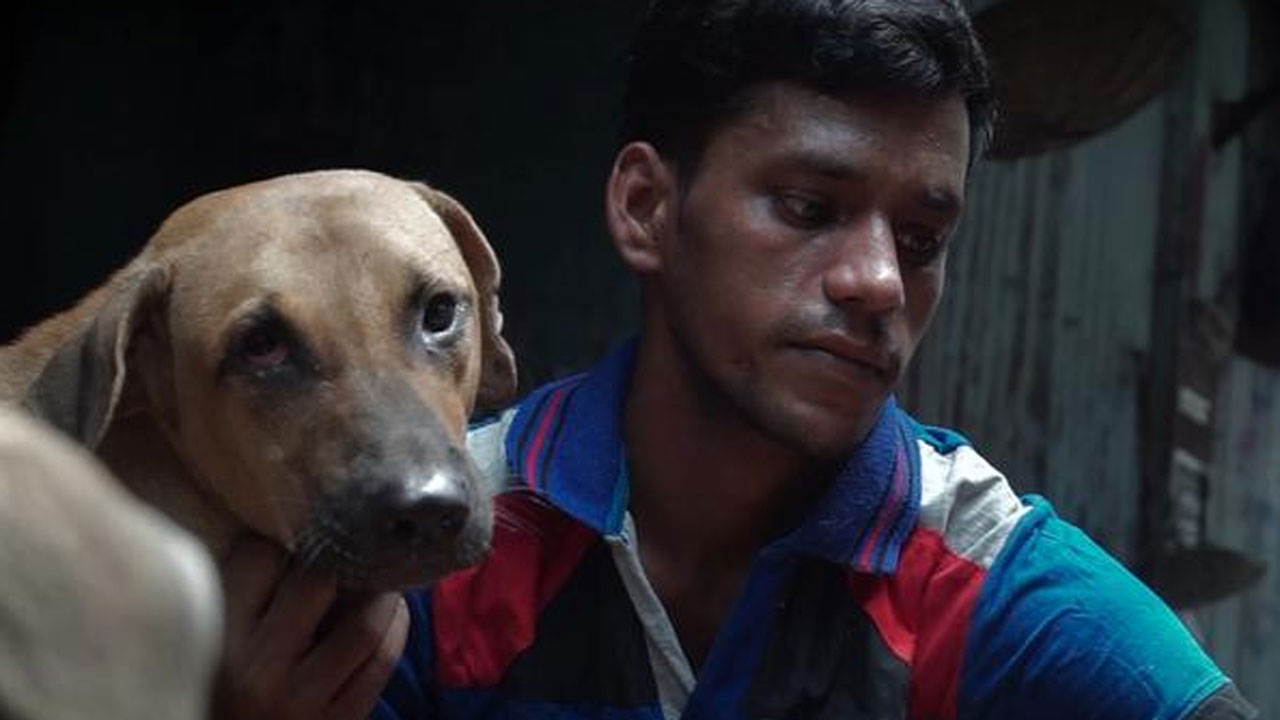 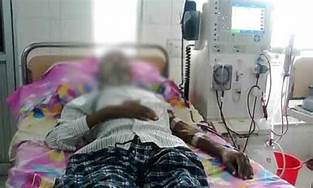 অসুস্থ  ব্যক্তি
ইতর প্রাণীর প্রতি মমতা
এই পাঠ শেষে শিক্ষার্থিরা.........
১।লেখক সর্ম্পকে বলতে পারবে।
২।নতুন শব্দের অর্থ জানতে পারবে।
            ৩।ইতর প্রাণীর প্রতি মানুষের মমত্ববোধ সর্ম্পকে জানতে পারবে।
4। ‘অথিতির স্মৃতি’ গল্পটি শুদ্ধ উচ্চারণে পড়তে পারবে।
জন্ম-১৮৭৬
স্থান-পশ্চিম্ববঙ্গের হুগলী জেলায়
সাহিত্য সাধনা-
জীবীকার সন্ধানে রেঙুন গমনকালে
শিক্ষা – দ্রারিদ্রের কারণে কলেজ শিক্ষা  অসমাপ্ত থাকে।
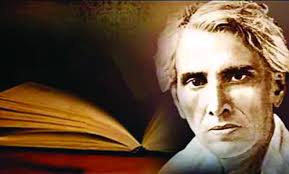 উপন্যাস-
বড়দিদি,পল্লিসমাজ,শ্রিকান্ত,দেবদাস,
শেষ প্রশ্ন ইত্যাদি ।
অতিবাহিত সময়ঃ
কৈশোর ও যৌবনের অধিকাংশ সময় ভাগলপুরের মাতুতালয়ে।
শরৎচন্দ্র চট্টোপাধ্যায়
মৃত্যু-১৯৩৮ সালের ১৬ই জানুয়ারী
স্থান-কলকাতা
একক কাজ
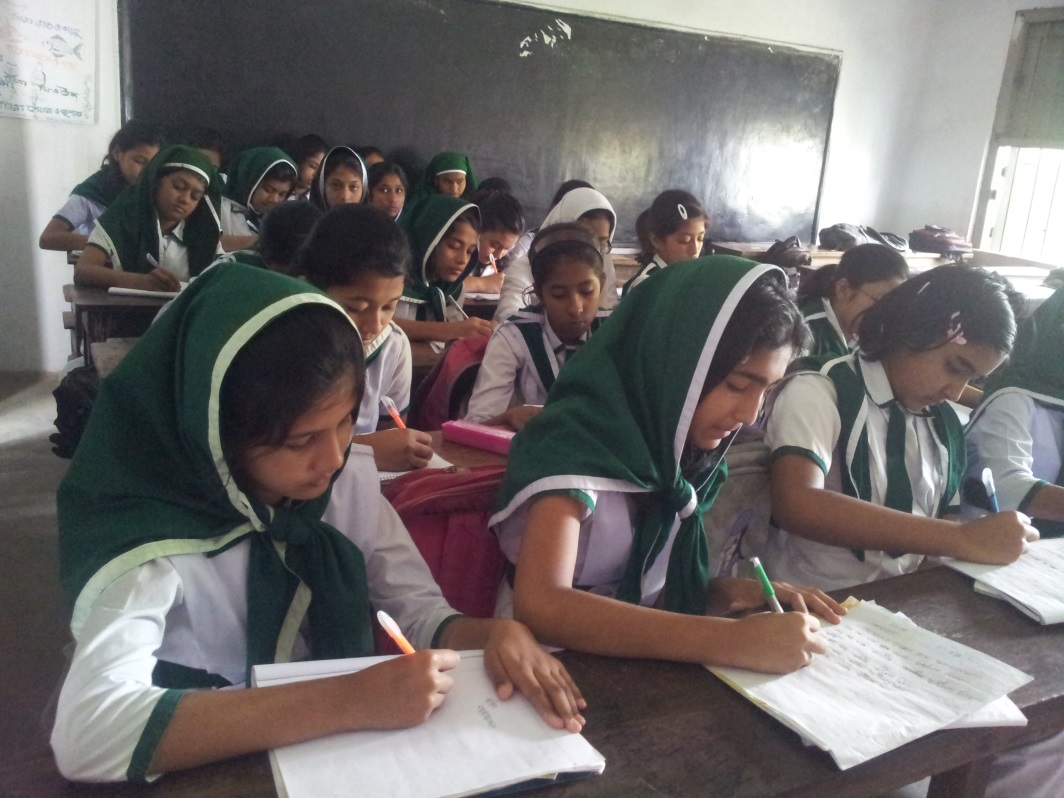 শরৎচন্দ্র চট্টোপাধ্যায় এর জীবনী সর্ম্পকে নিজের ভাষায় ৫টি বাক্য লিখ।
শব্দার্থ
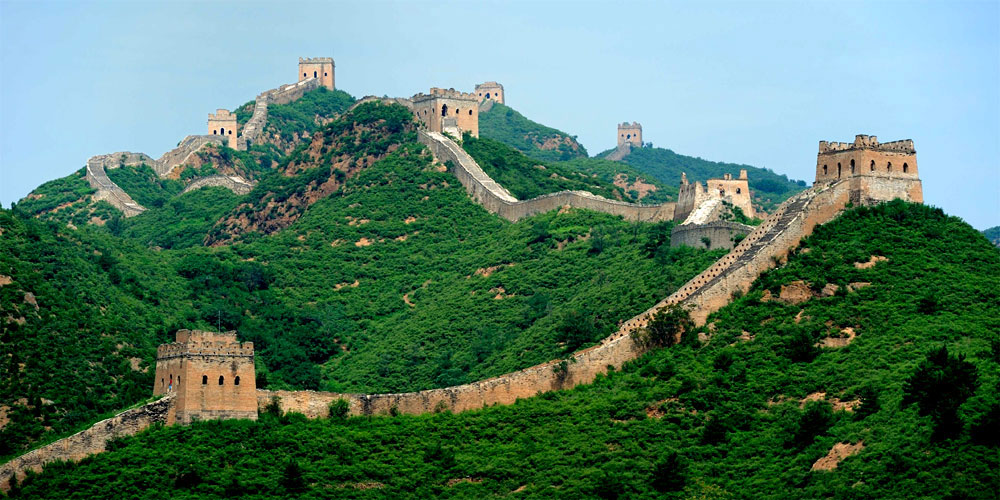 প্রাচীর ঘেরা
চারদিকে উচু দেয়ালে ঘেরা
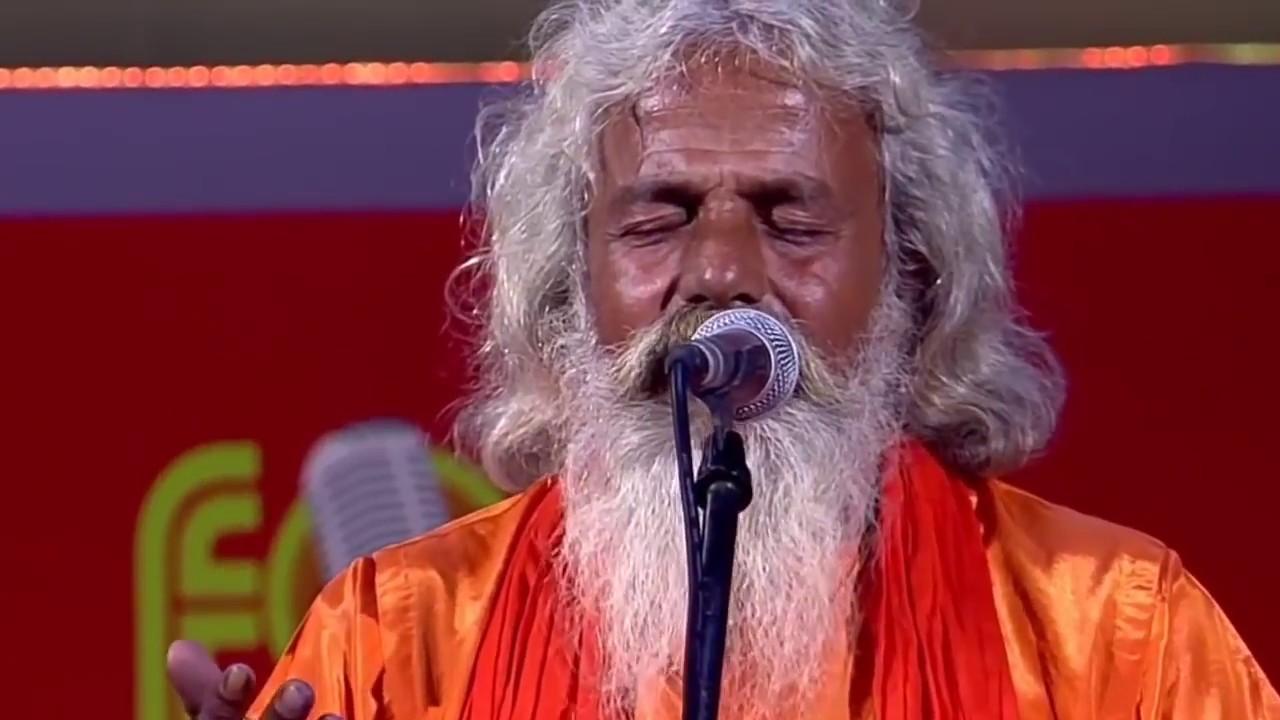 ভজন
প্রার্থনামূলক গান
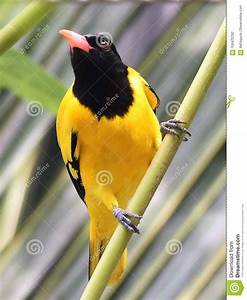 বেনে-বৌ পাখি
হলদে রঙের পাখি
শব্দার্থ
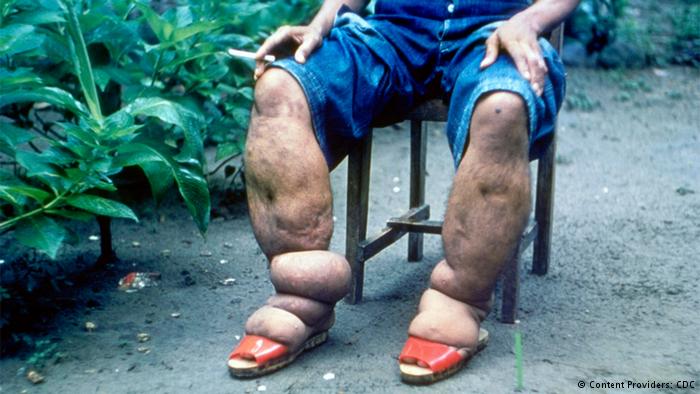 বেরিবেরি
শোত জাতীয় রোগ,যাতে হাত ,পা ফুলে যায়
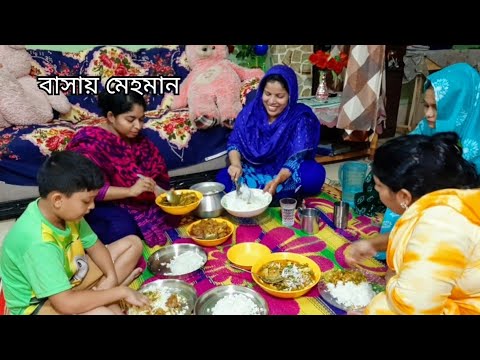 অতিথি
মেহমান
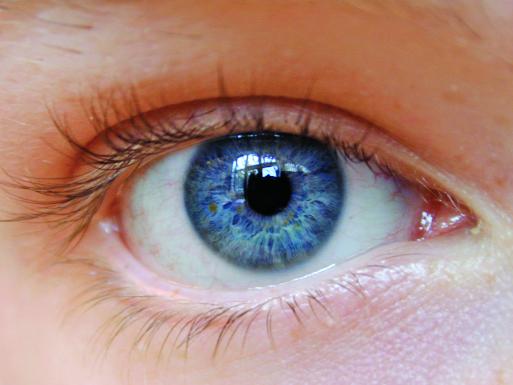 ফ্যাকাশে
পান্ডুর
জোড়ায় কাজ
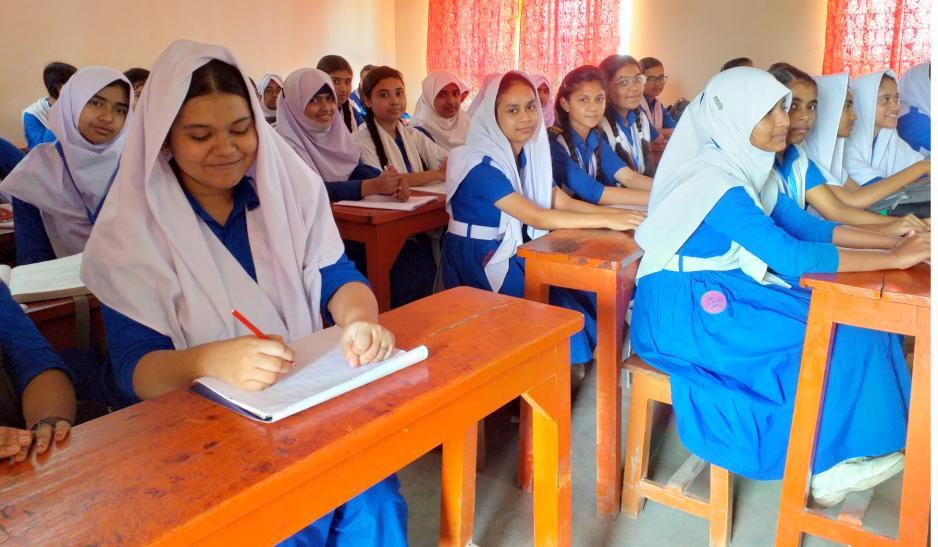 অথিতি,বেরিবেরি,  ভজন, বেনে-বৌ শব্দগুলো দিয়ে বাক্য তৈরি কর।
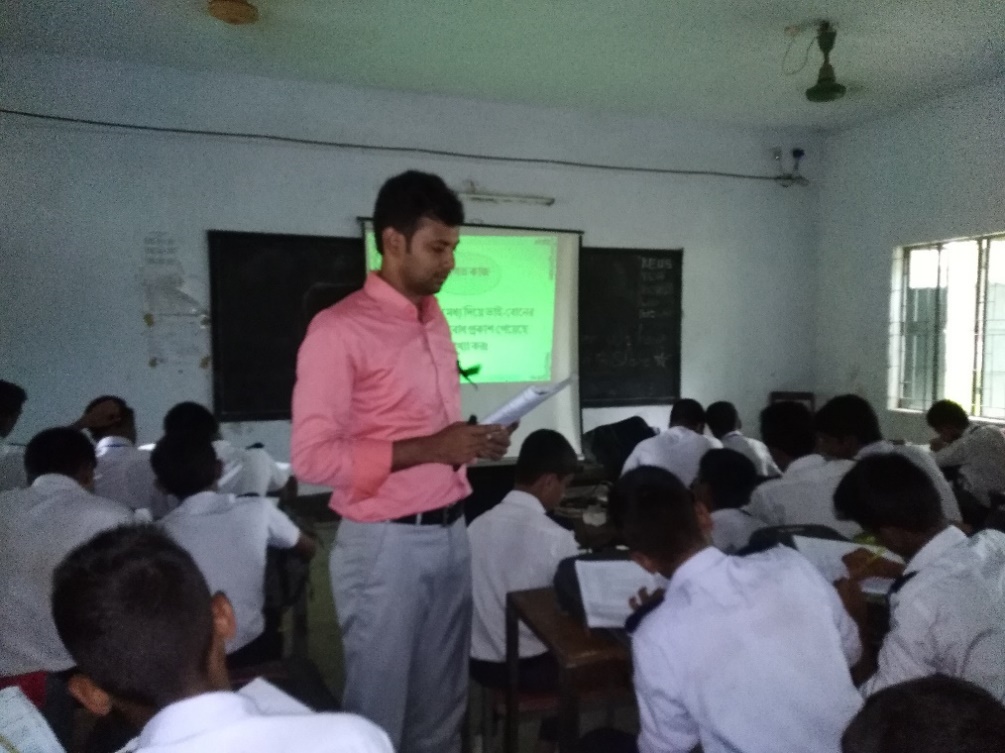 আদর্শ পাঠ
“চিকিৎসকের আদেশে............কি ক্লান্তই না মেয়েটির চাহনি”- পর্যন্ত
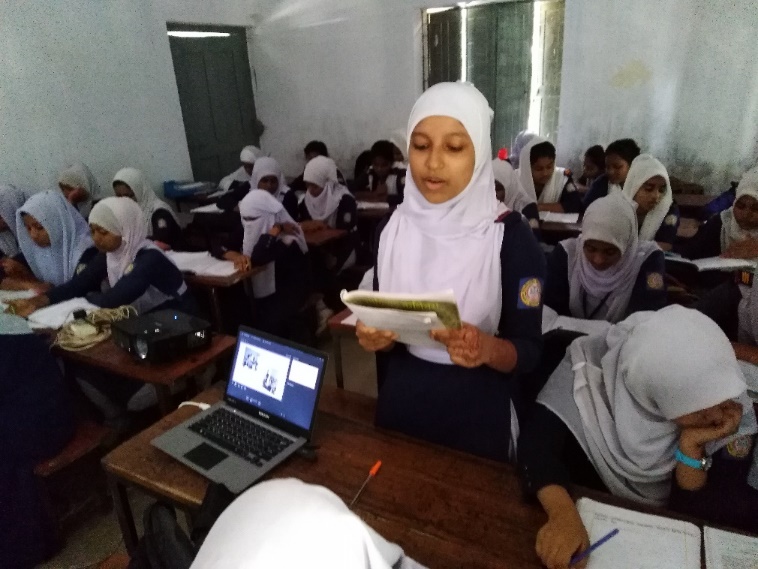 সরব পাঠ
“সেদিন সন্ধ্যার ............খুজে দেখবে আমার ঘরটা”- পর্যন্ত
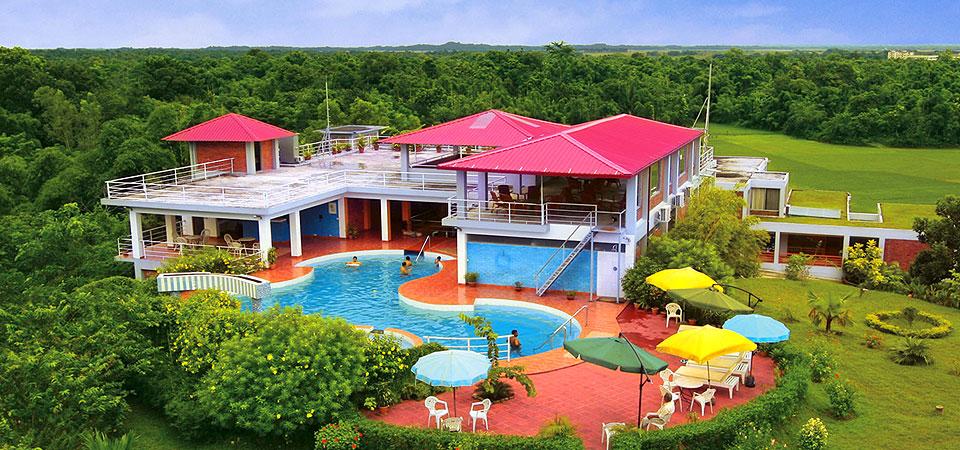 লেখক চিকিৎসকের আদেশে বায়ু পরিবর্তনের জন্য দেওঘরে এসেছিলেন।
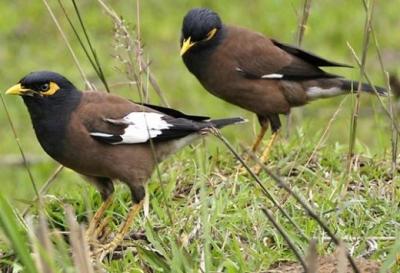 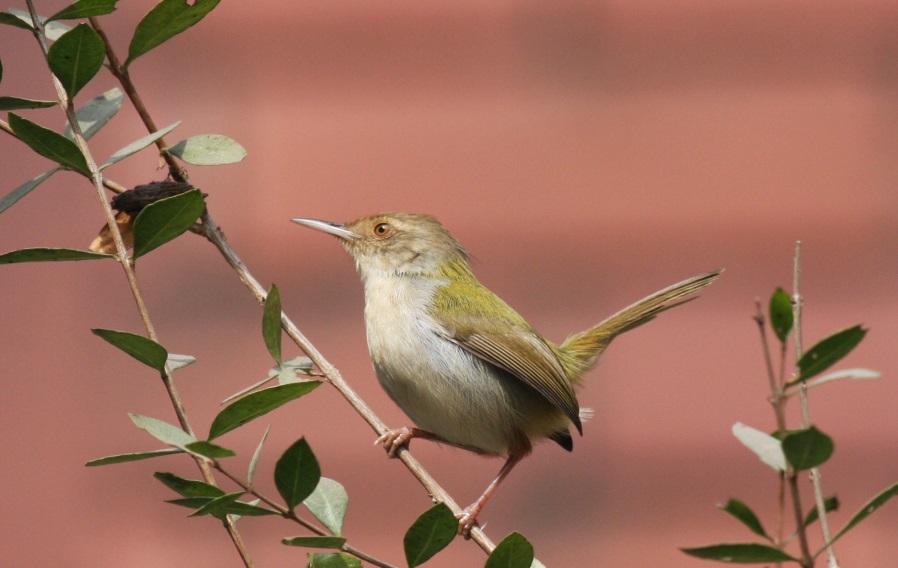 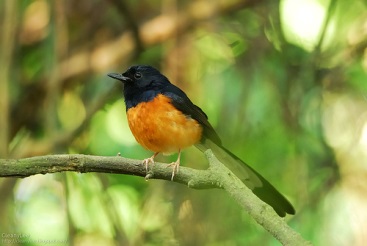 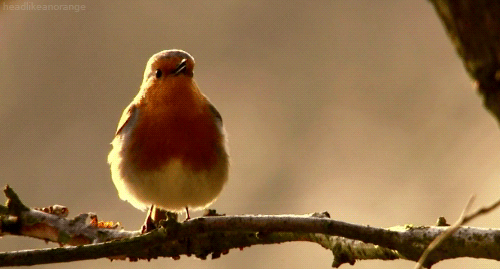 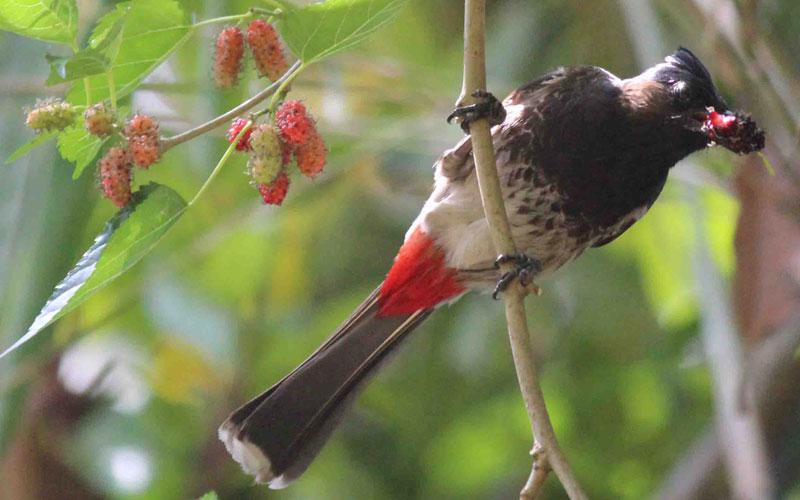 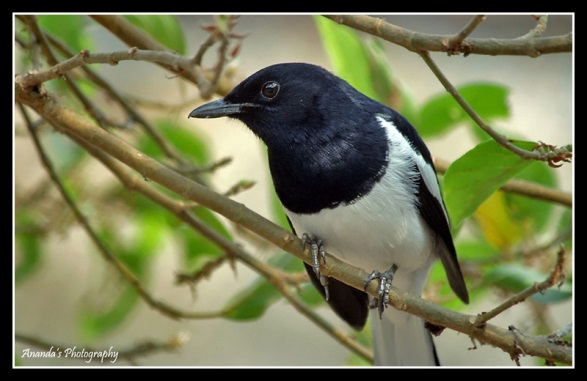 লেখকের দেওঘরটি প্রাচীর ঘেরা, সেখানে প্রতিদিন ভোরে  সবচেয়ে ভোরে উঠত দোয়েল ,তারপর একটি দুটি করে আসত বুলবুলি,শ্যামা-শালিক,টুনটুনি।ভোর না হতেই তারা গান শুরু করত।
মূল্যায়ন
১।শরৎচন্দ্র চট্টোপাধ্যায় কোথায় এবং কখন জনগ্রহণ করেন?
            ২।শরৎচন্দ্র চট্টোপাধ্যায়ের দুইটি উপন্যাসের নাম লিখ।
৩।পাণ্ডুর শব্দের অর্থ লিখ?
             ৪।’অথিতির স্মৃতি’ গল্পের মূল নাম লিখ?
বাড়ির কাজ
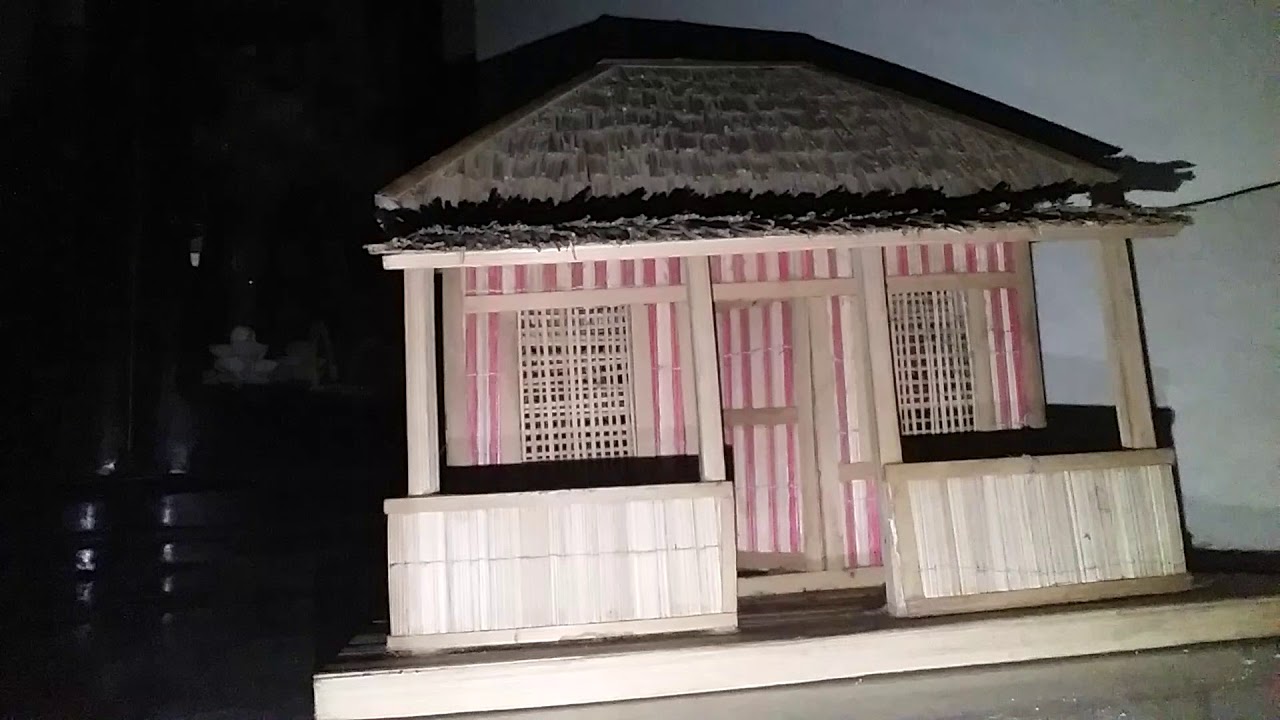 তোমার দেখা একটি পোষা প্রাণী সর্ম্পকে ১০ টি বাক্য লিখ?
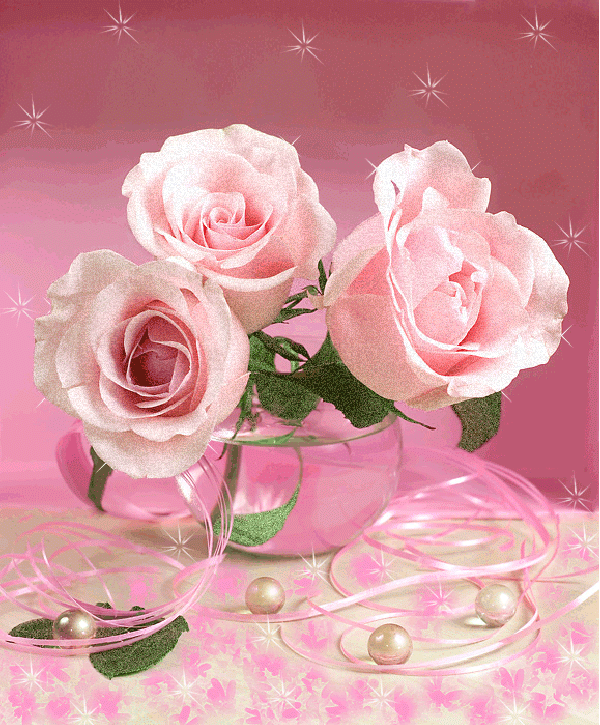 ধন্যবাদ